What Is The Sons of Union Veterans of the Civil War?
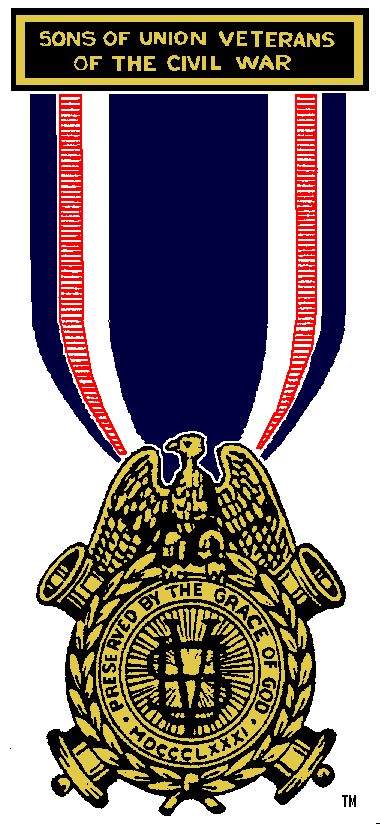 The SUVCW is a volunteer, non-profit, patriotic & educational organization similar to the Grand Army of the Republic (GAR) and is officially recognized as the GAR’s legal successor.
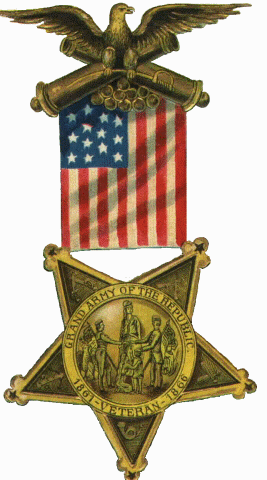 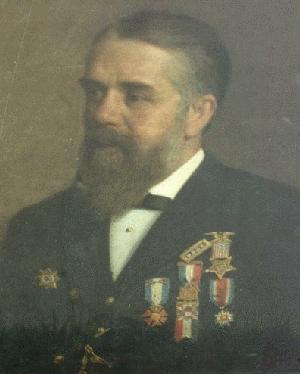 Founded in 1881 by sons of Civil War Veterans, the SUVCW today has over 6,000 members.
Augustus Plummer Davis Father  & Founder SUVCW
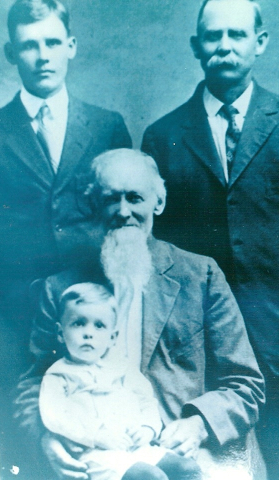 Membership Eligibility

Male descendants of soldiers, sailors, or marines who served in the Army or Navy of the United States of America during the War of  the Rebellion of 1861 to 1865.
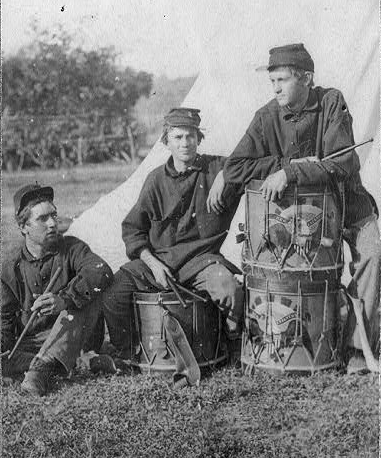 Additionally,those who do not have the ancestry but who demonstrated a genuine interest in the Civil War, may join as Associates.
Our Mission


 Honor Union Veterans   
Preserve & Perpetuate GAR   
Patriotic Education
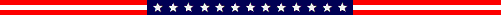 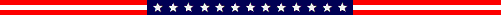 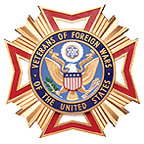 Honoring Union Veterans
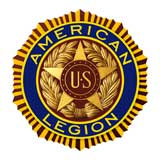 The SUVCW cooperates in doing honor to all who have patriotically served our country in any war.  The order participates with other patriotic organizations in the proper observance of our national holidays; discovers and marks the graves of Civil War veterans; oversees the care and upkeep of Civil War memorials and brings any failure to do so to the attention of the proper responsible parties.
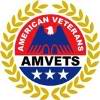 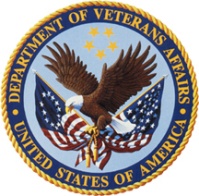 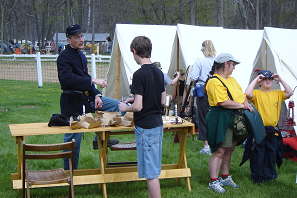 Patriotic Education
The SUVCW's  patriotic  education  includes  teaching Patriotism, the duties of citizenship, the true history of our country, and the love and honor of our flag.  We also assist in the proper teaching of American history in our schools
Preserving and Perpetuating the GAR
The SUVCW assists in the 
preservation of and in providing  
 availability for research, the 
 documents and records 
 pertaining to the Grand Army of 
 the Republic and its members. 
 Meetings  and Encampments 
are conducted according to the 
tradition and rituals of the GAR.
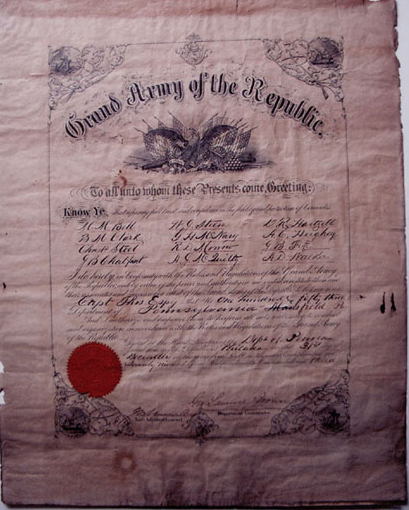 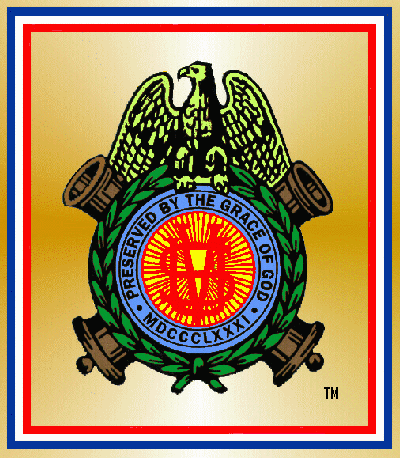 Sponsored by the SUVCW  a 501(c)(4) organization approved by the U.S. Internal Revenue Service as an organization to which tax deductible gifts can be made pursuant to Section 170 of the Internal Revenue Code.